導護報告
1.新的遊樂器材區開放，請大家在玩的時候注意安全，器材有承載重量的限制。
2.遊戲區的石頭也不要拿起來玩(丟)以免發生危險。
3.走廊上不要奔跑。
4.上完廁所要關門。
5.天氣炎熱，多帶一件衣服來換，尤其是體育課之後，擦汗、多補充水分，之後教室會開冷氣，如果沒有擦乾很容易感冒。
第十三週家庭教育宣導週
家庭教育影片
1.影片中有那些家庭成員?
2.他們分別在做什麼? 
3.你可以幫忙做什麼家事?
省思
全家就是你家，家事就是全家的事
了解家務分工的重要性
此只要身為家庭中的一份子，就有義務與責任參與家務。因為家是共有的，家務應由所有成員共同分擔。
國際家庭日
每年的5月15日為國際家庭日
說明每人對於家庭問題的認識，促進家庭的和睦、幸福和進步。
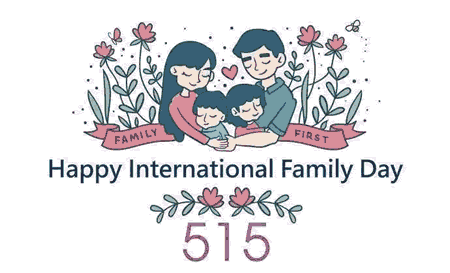